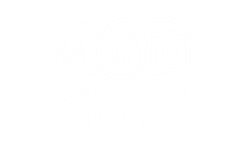 #Aprendemosjuntosenfamilia 
con el gusto por la lectura
GUÍA DE LECTURA EN FAMILIA
“Mi Comunidad Lee”
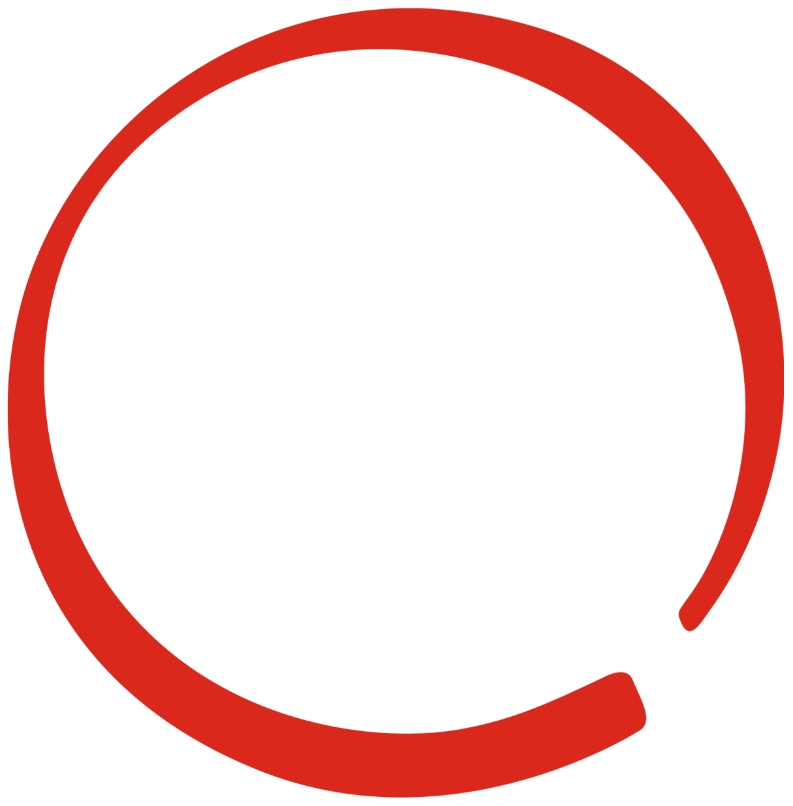 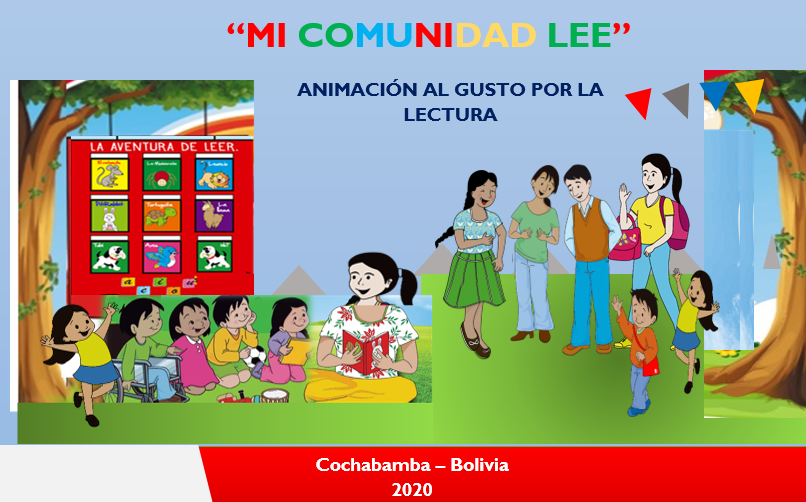 Estimadas familias.

Les invitamos a formar parte de la iniciativa “Mi comunidad lee” donde compartiremos lecturas y juegos que nos llevará a disfrutar en familia.
Estaremos compartiendo:
Gimnasia cerebral
Trabalenguas
Leyendas
Cuentos
Canciones y rondas infantiles
Karaoke literario
Rimas
Fábulas
Ahora iniciamos el maravillo mundo de la lectura…
¡Sabían que…!
“la lectura en familia permite disfrutar y fortalecer los lazos de amistad”
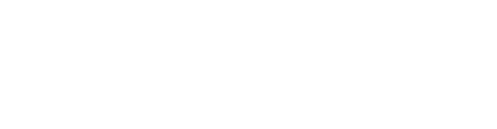 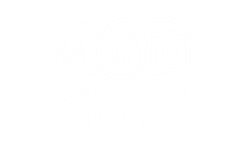 #AprenderJuntosenfamilia  con El Libro de la Semana
Querida familia, les compartimos el cuento “El árbol
generoso” de Zel Sillberstein, y juntos puedan
disfrutar de la “Lectura en familia”
Al concluir con la lectura, les invitamos a realizar  las siguientes actvidades:
Ahora deben buscar el significado de la palabra GENEROSO…
¿Qué parte del cuento cambiarían? y ¿por qué?
¿Cómo demuestran su agradecimiento a otras personas?
Abre el Video del cuento aquí:
https://www.youtube.com/watch?v=-usDZy8QY-I
¡Sabían que…!
“Leer aporta información y entretenimiento, y es capaz de abrir el
camino de la imaginación y el conocimiento”
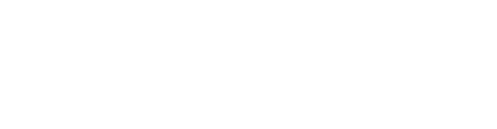 Autor: Zel Sillberstein
Editorial: Adam, Jerusalem
Merkaz Iehuda Amijai - Bamá
Buenos Aires, Enero 2005
Había una vez un árbol...
Y él  amaba a  un  pequeño  niño.
Y cada día  el niño  venía
Y juntaba

las


hojas

del


árbol
Y hacía con ellas
coronas
y jugaba a ser el  Rey del bosque.
Él se trepaba al tronco
Y se hamacaba sobre las ramas
Y comía manzanas del árbol.
Y ellos jugaban a las
escondidas.
Y cuando el niño se cansaba,  se dormía bajo la sombra  del árbol.
Y el niño amaba al árbol…
Mucho, mucho.
Y el árbol era feliz.
Pero el tiempo fue pasando.
Y el niño fue creciendo.
Y poco a poco, el árbol se fue quedando solo.
Y entonces el niño fue un día al árbol, y el  árbol le dijo: “Ven niño, trepa mi tronco,  hamácate en mis ramas, come mis manza-  nas, juega bajo mi sobra y serás feliz”.
“Ya estoy grande para treparme y jugar”,  dijo el niño. “Yo quiero comprar cosas y
pasarla bien, yo quiero un poco de dinero.
¿Vos podes darme dinero?”
“Yo lo lamento”, dijo el árbol, “pero no
tengo dinero, solo tengo ramas y manza-  nas. Lleva mis manzanas, niño, véndelas en  la ciudad. Así tendrás dinero y serás feliz.”
Entonces el niño se
trepó al árbol,  arrancó sus  manzanas y las  llevó con él.
Y el árbol estaba feliz.
Pero el niño se fue y no volvió
por mucho tiempo...
y el árbol estaba triste.
Y entonces un día
el niño regresó
y el árbol tembló de alegría
y dijo: “Ven niño, trepa
a mi tronco, hamácate  sobre mis ramas
y serás feliz”.
“Yo estoy demasiado ocupado  para trepar árboles”, dijo el niño.  “Quiero una casa calentita”, dijo.  “Yo quiero una mujer, hijos y  para eso necesito una casa.
¿Vos podes darme una casa?”
“Yo no tengo una casa”, dijo el árbol.  “El bosque es mi casa. Pero vos podés  podar mis ramas y construir tu casa
y serás feliz”.
El niño podó las ramas  del árbol
y las llevo con él
para construir su casa.
Y el árbol estaba feliz.
Pero el niño se fue y no volvió
por mucho tiempo.
Y cuando volvió el  árbol estaba	tan contento que  logró hablar con dificultad:“Ven  niño”, dijo en un susurro, “ven a  jugar”.
“Estoy demasiado viejo y triste  para jugar”, dijo el niño: “Yo Quiero  un bote que me lleve lejos, muy  lejos de aquí. ¿Vos podes darme
un bote?”
“Corta mi tronco y  constrúyete un bote”,  dijo el árbol,
“así podrás zarpar hacia
lugares lejanos...
y serás feliz”.
El niño cortó el tronco del árbol.
Construyó para él un bote y zarpó hacia lugares lejanos.
Y el árbol estaba contento.
Pero no verdaderamente contento.
Y después de mucho tiempo  el niño regresó.
“Yo lo lamento”,  dijo el árbol.
“Pero no me quedó
nada que darte”. -
“Mis manzanas ya no están”.
“Mis dientes son muy débiles para manzanas”- dijo el niño.  “Mis ramas ya no están” – dijo el árbol, “ya
no podrás hamacarte en ellas”.
“Yo soy demasiado viejo para hamacarme sobre las
ramas” – dijo el niño.
“Mi tronco ya no está, no podrás treparlo” – dijo el
árbol.
“Ya estoy demasiado cansado
“Lo
para trepar” - dijo el niño.
lamento” – dijo el árbol. “Ojalá pudiera darte algo...  pero no me quedó nada. Yo solo soy un tronco  cortado y viejo, yo lo lamento...”
“Yo no necesito demasiado
ahora” – dijo el niño,
“solo un lugar  tranquilo donde sentarme y  descansar. Yo estoy muy
cansado”.		“Si es  así”, dijo el árbol y se enderezó  tanto como pudo.	“Si es así,  un tronco cortado y viejo es  bueno para sentarse y  descansar. Ven niño, siéntate y  descansa”.

Y el niño se sentó.
Y el árbol estaba contento.
Fin
Con el auspcicio de